DOPPLER (ULTRASONOGRAFİ) CİHAZI
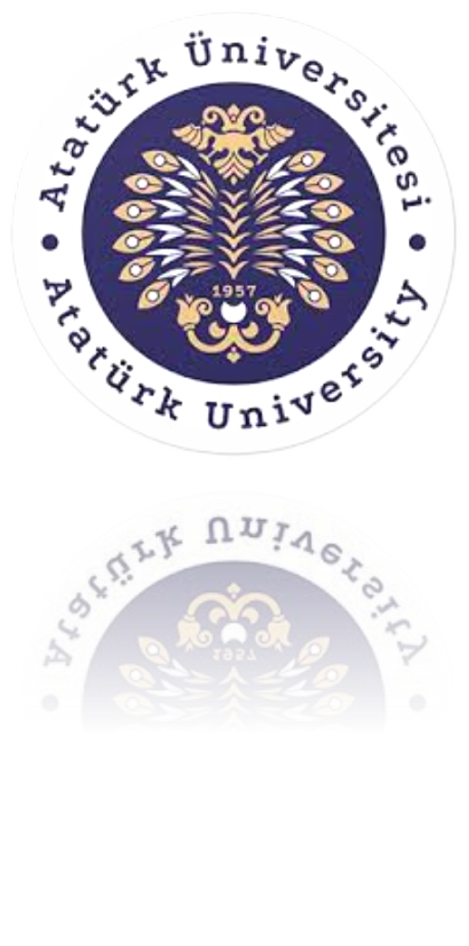 AD SOYAD: MUHAMMED ÇALGAV
NUMARA:225722030
ÖĞRETİM GÖREVLİSİ: DOÇ.DR.SEVDA SARITAŞ
1
2
Doppler Cihazı Genel Görünümü
Doppler Cihazı Nedir?
3
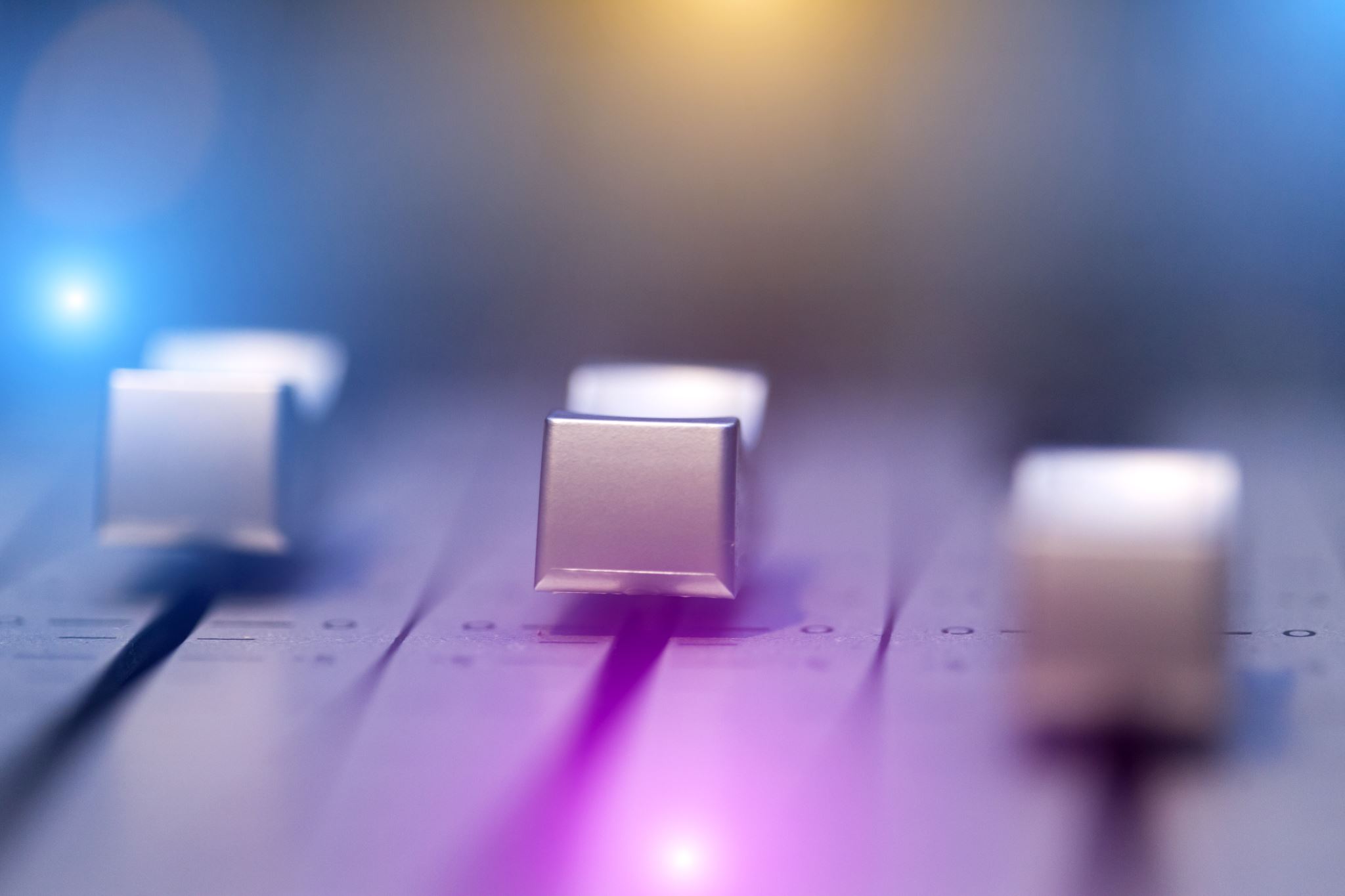 Çalışma Prensibi
Ses Dalgalarının Oluşturulması: Ultrasonik bir prob tarafından ses dalgaları üretilir. Bu dalgalar, insan kulağının işitemeyeceği frekansta olup, insan dokuları tarafından emilmezler.
Dalgaların Yönlenmesi: Üretilen ses dalgaları, hasta veya nesnenin üzerine yönlendirilir. Dalgalar, nesneden yansır ve geri döner.
Frekans Değişikliklerinin Algılanması: Dönen ses dalgaları, Doppler ultrason cihazı tarafından algılanır. Nesnenin hareket hızına bağlı olarak, dalgaların frekansında bir değişiklik oluşur.
Görüntülenme: Cihaz tarafından algılanan frekans değişiklikleri, bilgisayar tarafından işlenir ve bir görüntü oluşturmak için kullanılır. Bu görüntü, hastanın kan akışı veya vücutta meydana gelen başka bir hareketin hızını gösterir
4
Doppler Cihazı Teknik Özellikler
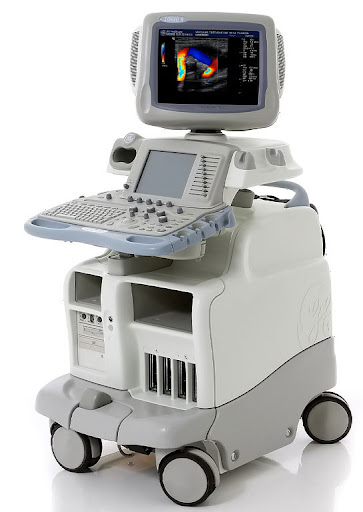 Ultrasonik Frekans: Doppler cihazları genellikle ultrasonik ses dalgalarını kullanır. Bu ses dalgalarının frekansı genellikle 2 ila 10 MHz arasında değişebilir.
Ses Hızı Ölçüm Aralığı: Doppler cihazları, genellikle 0.1 m/s ile 10 m/s arasında değişen ses hızlarını ölçebilir.
Çözünürlük: Yüksek çözünürlük, daha detaylı ve net ölçümler sağlar. Doppler cihazları genellikle yüksek çözünürlüklü sensörlere sahiptir.
Derinlik Aralığı: Cihazların farklı uygulamalara göre farklı derinlik aralıklarında çalışabilme özelliği bulunabilir. Genellikle 4 ila 16 cm arasında değişen derinlik aralıkları mevcuttur.
Renkli Doppler Görüntüleme: Bazı Doppler cihazları, renkli Doppler görüntüleme özelliğine sahiptir. Bu özellik, kan akışını renklerle görselleştirerek damarların durumunu daha iyi anlamaya olanak tanır.
Hız ve Yön Ölçüm Hassasiyeti: Doppler cihazları, genellikle yüksek hassasiyette hız ve yön ölçümleri yapabilir. Bu ölçümler, milimetreye kadar hassaslıkta gerçekleştirilebilir.
Taşınabilirlik: Bazı Doppler cihazları taşınabilir özelliktedir, bu da onları farklı ortamlarda ve alanlarda kullanım için uygun hale getirir.
Kullanım Kolaylığı: Modern Doppler cihazları genellikle kullanıcı dostu arayüzlere ve kolay kullanım özelliklerine sahiptir. Bu da sağlık profesyonellerinin cihazı etkili bir şekilde kullanmalarını sağlar.
5
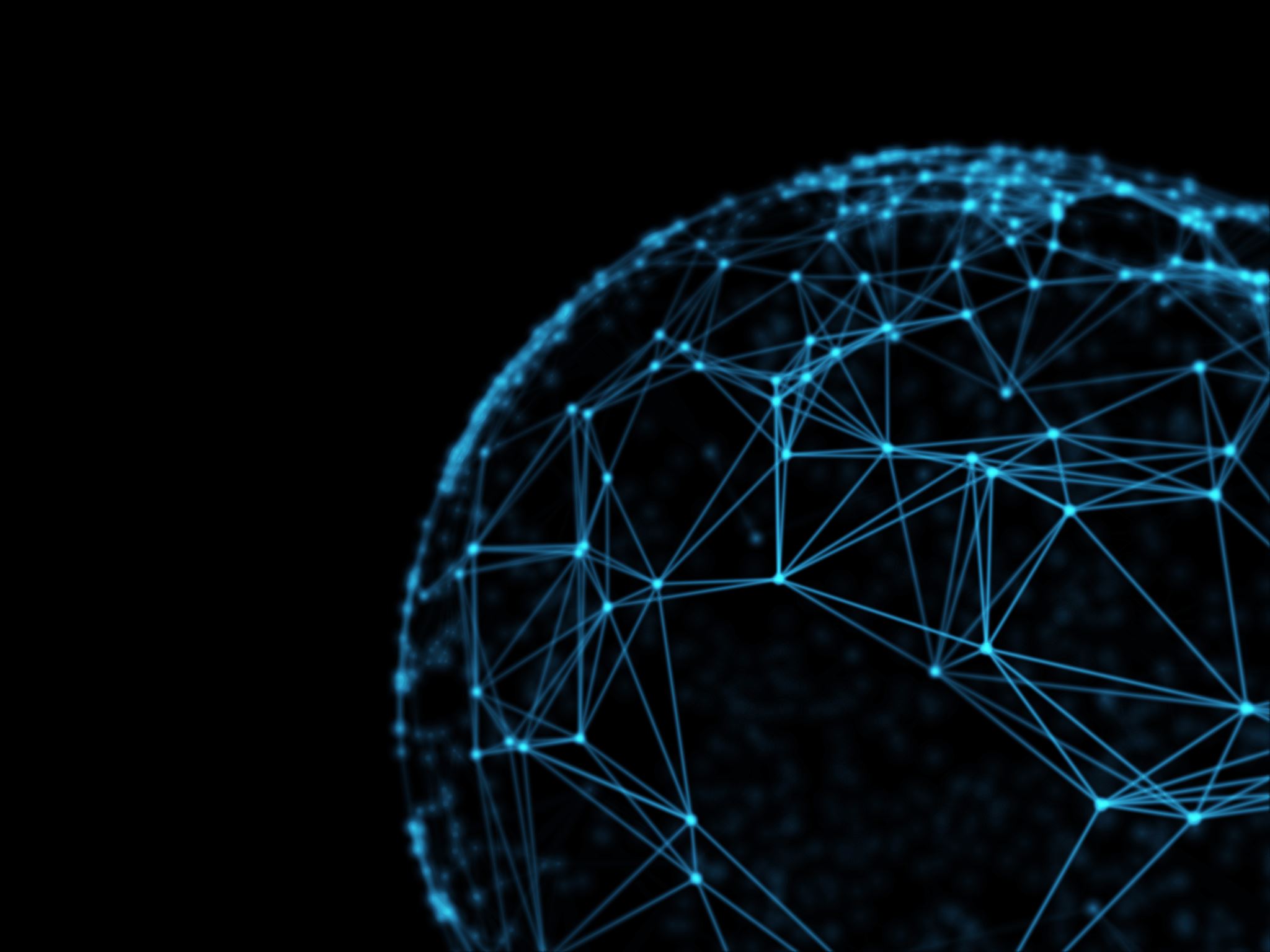 Doppler Cihazının Ana Parçaları
Ultrasonik Prob (Transdüser):Ses dalgalarını üreten ve alıcı olan ultrasonik prob, vücuda temas eden kısımdır.
Verici ve Alıcı Elemanlar:Bu elemanlar, ses dalgalarını nesneye yönlendiren ve nesneden yansıyan dalgaları alan bölümlerdir.
Frekans Jeneratörü:Ses dalgalarının üretildiği frekans jeneratörü, belirli frekansta ses dalgalarının oluşturulmasını sağlar.
Alıcı Devre:Nesneden yansıyan ses dalgalarını alıp işleyen devrelerdir. Frekans değişiklikleri burada analiz edilir.
İşlemci ve Yazılım:Alınan verileri işleyen ve sonuçları ekranda görüntüleyen işlemci ve yazılım, Doppler cihazının temel bileşenlerindendir.
Ekran (Monitör):Hareketli nesnelerin hız ve yön bilgilerini görsel olarak sağlayan ekrandır.
Kontrol Paneli:Cihazın ayarlarının yapıldığı, ölçümlerin başlatılıp durdurulduğu kontrol paneli, kullanıcı arayüzünü sağlar.
Güç Kaynağı:Cihazın çalışması için gerekli olan gücü sağlayan güç kaynağı, Doppler cihazının çalışmasını sağlayan bir diğer önemli bileşendir.
6
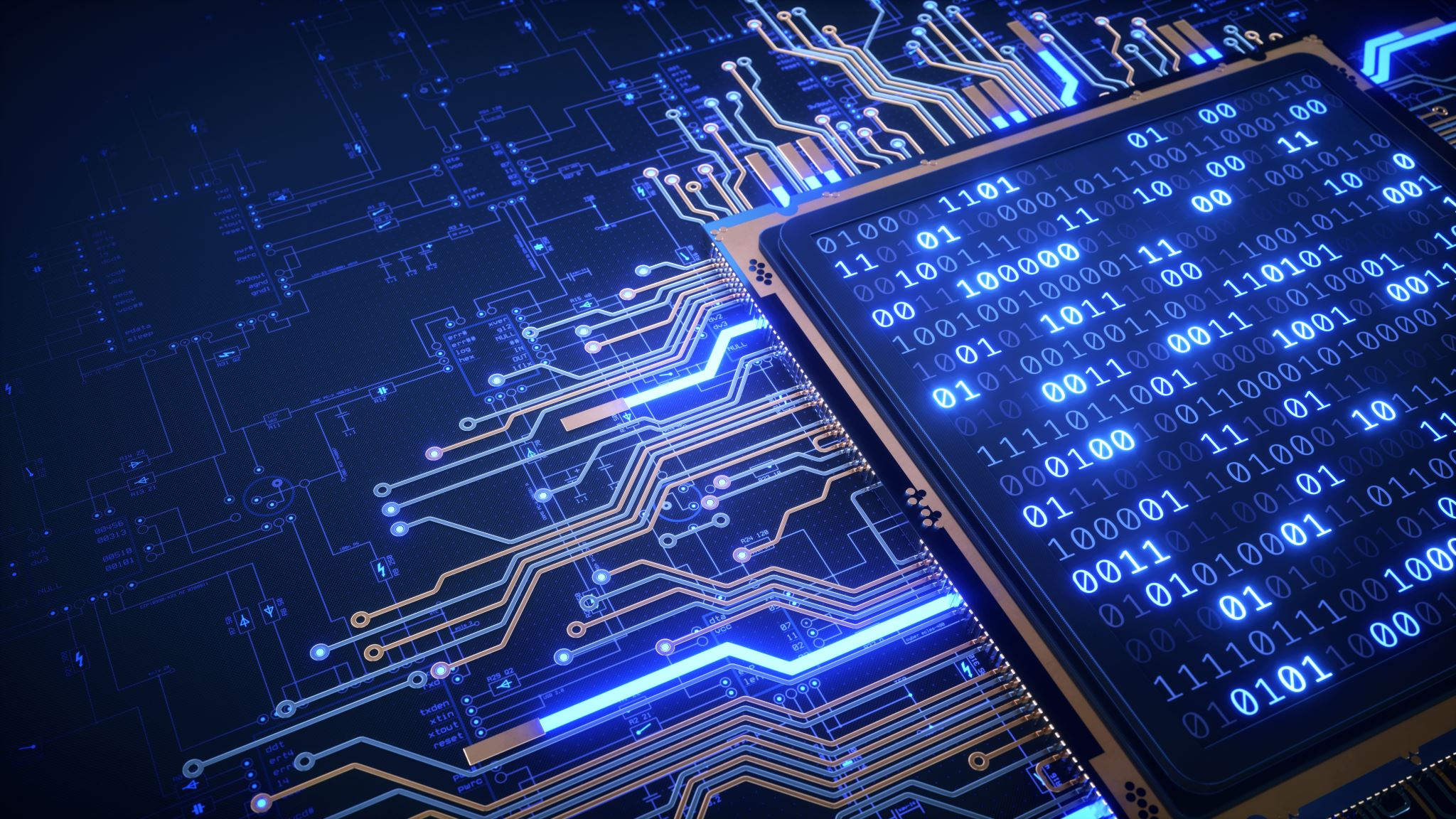 Doppler Cihazının Olası Arızaları ve Nedenleri
Probun Ses Üretmemesi veya Almaması:Probun kablolarında kesinti olması,Probun fiziksel hasar görmesi
Yanlış veya Zayıf Ses Sinyali Alınması:Probun doğru şekilde temas etmemesi,Probun kötü kalibrasyonu
Ekranın Görüntü Vermemesi:Kontrol paneli veya ekran bağlantılarında sorun olması,Yazılım veya işlemci arızası
Anormal Seslerin Algılanması:Elektriksel gürültü,Prob veya alıcı elemanlarda hasar
Ölçümlerde Yanlışlık veya Tutarsızlık:Probun yanlış konumlandırılması,Cihazın kalibrasyonunun bozulması
Cihazın Açılmaması veya Güç Problemleri:Güç kaynağında sorun,Ana kart veya devrelerde arıza
Renkli Doppler Görüntülemede Sorunlar:Renkli Doppler modülünde arıza,Yazılım sorunları
7
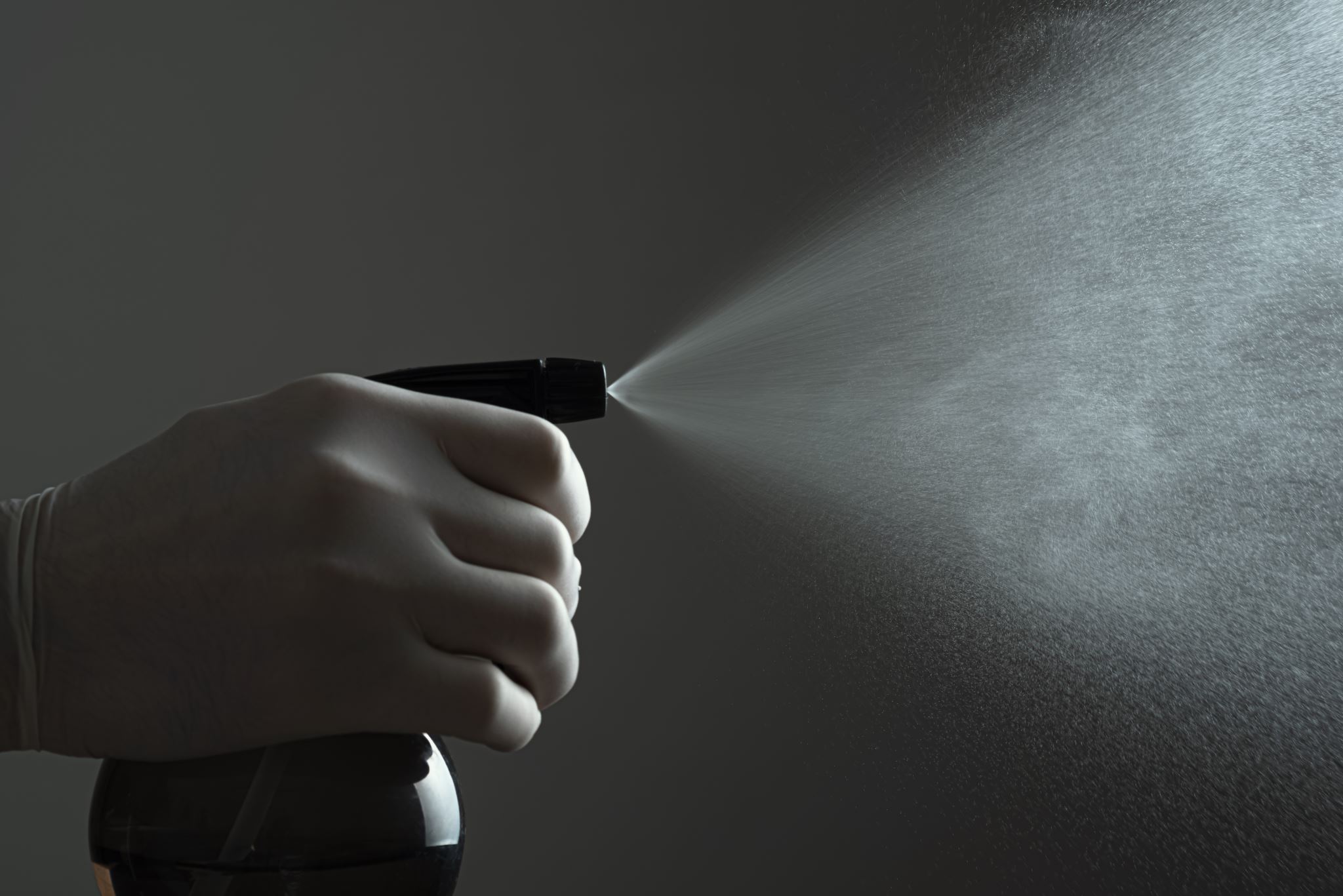 Doppler Cihazında Arıza Önleme Yöntemleri
Periyodik Bakım ve Kontroller:Cihazı düzenli olarak periyodik bakıma sokarak, olası sorunları erken tespit edebilirsiniz.
Doğru Kullanım:Kullanım kılavuzuna uygun şekilde cihazı kullanmak, arızaların önlenmesinde önemlidir.
Temizlik ve Bakım:Prob ve diğer parçaları düzenli olarak temizlemek, cihazın uzun ömürlü olmasına yardımcı olur.
Kalibrasyonun Sağlanması:Cihazın periyodik olarak kalibre edilmesi, doğru ölçümler alınmasını sağlar ve arızaların önüne geçer.
Çevresel Koşulların Kontrolü:Cihazın bulunduğu ortamın nem, sıcaklık ve elektriksel koşullarının uygun olduğundan emin olun.
Personel Eğitimi:Cihazı kullanacak personelin eğitilmesi, yanlış kullanım kaynaklı arızaların önlenmesine yardımcı olur.
Yedek Parça ve Malzeme Temini:Önemli parçaların yedeklerinin bulundurulması, olası arızalarda hızlı müdahale imkanı sağlar.
Güvenilir Güç Kaynağı Kullanımı:Kesintisiz ve sabit güç kaynağı kullanmak, cihazın güvenilir şekilde çalışmasını sağlar.
Yazılım Güncellemeleri:Üretici firma tarafından sağlanan yazılım güncellemelerini düzenli olarak yapmak, performansı artırır ve güvenilirliği artırır.
8
Eğitim ve Yetkilendirme:Cihazı kullanacak personelin gerekli eğitimleri alması ve yetkilendirilmesi önemlidir.
Kullanım Kılavuzuna Uygun Kullanım:Cihazın kullanım kılavuzuna uygun şekilde kullanılması, güvenliği sağlar ve arızaların önlenmesine yardımcı olur.
Kişisel Koruyucu Ekipman Kullanımı:Gerekli durumlarda prob veya cihazın kullanımı sırasında kişisel koruyucu ekipmanların kullanılması önemlidir.
Prob Temasının Doğru Şekilde Sağlanması:Probun doğru şekilde ciltle temas etmesi ve jel kullanımı, güvenilir ölçümler alınmasını sağlar.
Çevresel Güvenlik Önlemleri:Cihazın bulunduğu ortamın temiz, düzenli ve güvenli olmasına dikkat edilmelidir.
Elektriksel Güvenlik:Cihazın elektriksel özelliklerine uygun priz ve güç kaynağı kullanılmalıdır.
Çocuklardan Uzak Tutma:Cihazın çocukların erişemeyeceği bir yerde tutulması önemlidir.
Periyodik Bakım ve Kontroller:Cihazın düzenli olarak periyodik bakımlarının yapılması, güvenliğin ve performansın sağlanmasına yardımcı olur.
Acil Durum Prosedürleri:Acil durumlarda cihazın nasıl kapatılacağı veya müdahale edileceği konusunda personelin yetkilendirilmesi önemlidir.
Yetkili Teknik Servis İletişimi:Herhangi bir güvenlik sorunu veya arıza durumunda yetkili teknik servisle iletişime geçmek önemlidir.
Doppler Cihazı Kullanırken Alınabilecek Güvenlik Önlemleri
9
Doppler Cihazı Hata Kodları
10
Doppler Cihazının Tamiri için Dikkat Edilmesi Gerekenler
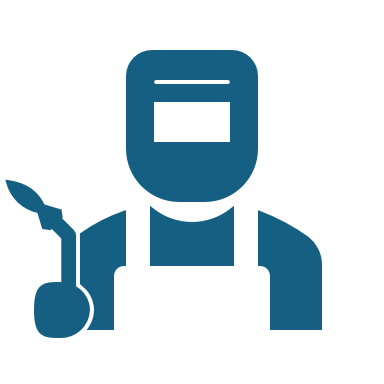 Yetkilendirilmiş Servis:Doppler cihazının tamiri için mutlaka üretici firmanın yetkilendirdiği servis merkezlerini tercih etmek önemlidir. Bu şekilde cihazın orijinal parçalarla tamir edilmesi ve kaliteli hizmet alınması sağlanabilir.
Deneyimli Teknisyenler:Doppler cihazının karmaşık yapısı nedeniyle tamir işlemlerini deneyimli ve uzman teknisyenlere yaptırmak gerekmektedir.
Orjinal Yedek Parçalar:Cihazın tamirinde kullanılacak yedek parçaların orijinal olmasına dikkat edilmelidir. Kalitesiz veya uyumsuz parçalar cihazın performansını olumsuz etkileyebilir.
Garanti Durumu:Eğer cihazınız garanti kapsamındaysa, garanti süresinin geçerli olup olmadığını kontrol etmek ve garanti kapsamında tamir hizmeti almak önemlidir.
Fiyat Karşılaştırması:Tamir işlemi için farklı servislerden fiyat teklifi alarak karşılaştırma yapmak, hem uygun fiyatlı hizmet almanızı sağlar hem de güvenilir bir hizmet almanızı sağlar.
Tamir Süreci Hakkında Bilgi Almak:
Doppler cihazının tamir süreci hakkında detaylı bilgi almak ve hangi parçaların değişeceği, ne kadar süreceği gibi konularda bilgi sahibi olmak önemlidir.
Temizlik ve Bakım:Cihazın tamirinden sonra temizlik ve bakım işlemlerinin düzgün bir şekilde yapılması, cihazın uzun ömürlü olmasını sağlar.
11
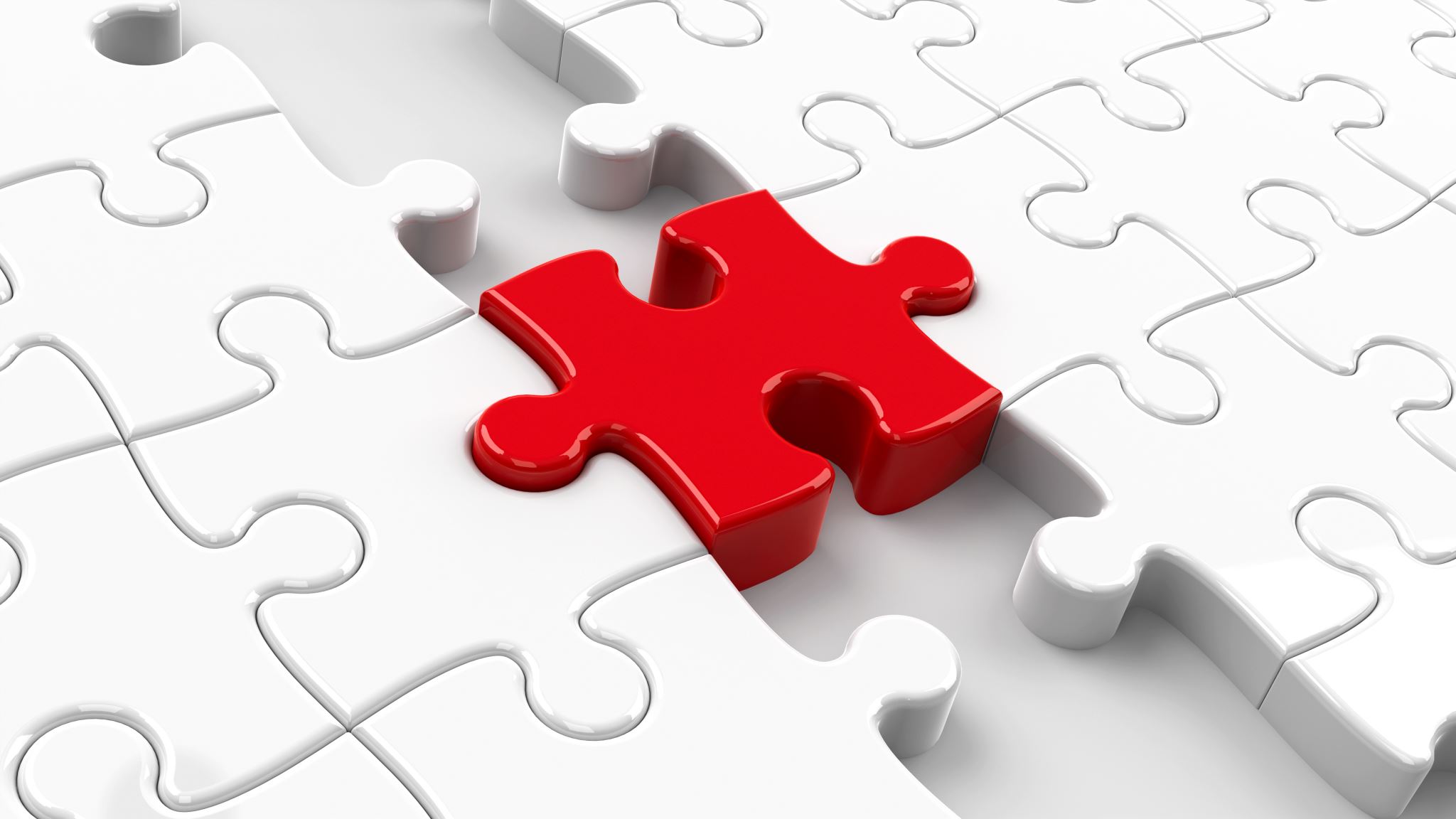 Tamir Esnasında Sık Karşılaşılan Sorunlar
Parça Temini Zorlukları:Eski veya nadir modeller için yedek parça temininde zorluk yaşanabilir, bu durumda tamir süresi uzayabilir.
Teknisyen Eksikliği:Uzman ve deneyimli teknisyen bulunamadığı durumlarda tamir süreci aksayabilir veya hatalı tamirler yapılabilir.
Maliyet Artışı:Beklenmedik durumlarda ortaya çıkan ek sorunlar, maliyetin artmasına ve tamir sürecinin uzamasına neden olabilir.
Yanlış Teşhis:Cihazın sorununun yanlış teşhis edilmesi durumunda gerçek sorunun çözülmemesi ve tekrar arıza vermesi riski olabilir.
İletişim Problemleri:Servis ile iletişimde yaşanan aksaklıklar, tamir sürecinde gecikmelere ve yanlış anlaşılmaya neden olabilir.
Garanti Problemleri:Garantili cihazlarda garanti dışı kalan durumlar veya garanti kapsamına alınmayan parçaların değişimi, maliyeti artırabilir.
Ekipman Yetersizliği:Servis merkezlerinde gerekli ekipman ve araçların yetersiz olması, tamir sürecini uzatabilir veya kalitesiz bir tamir sonucu ortaya çıkabilir.
12
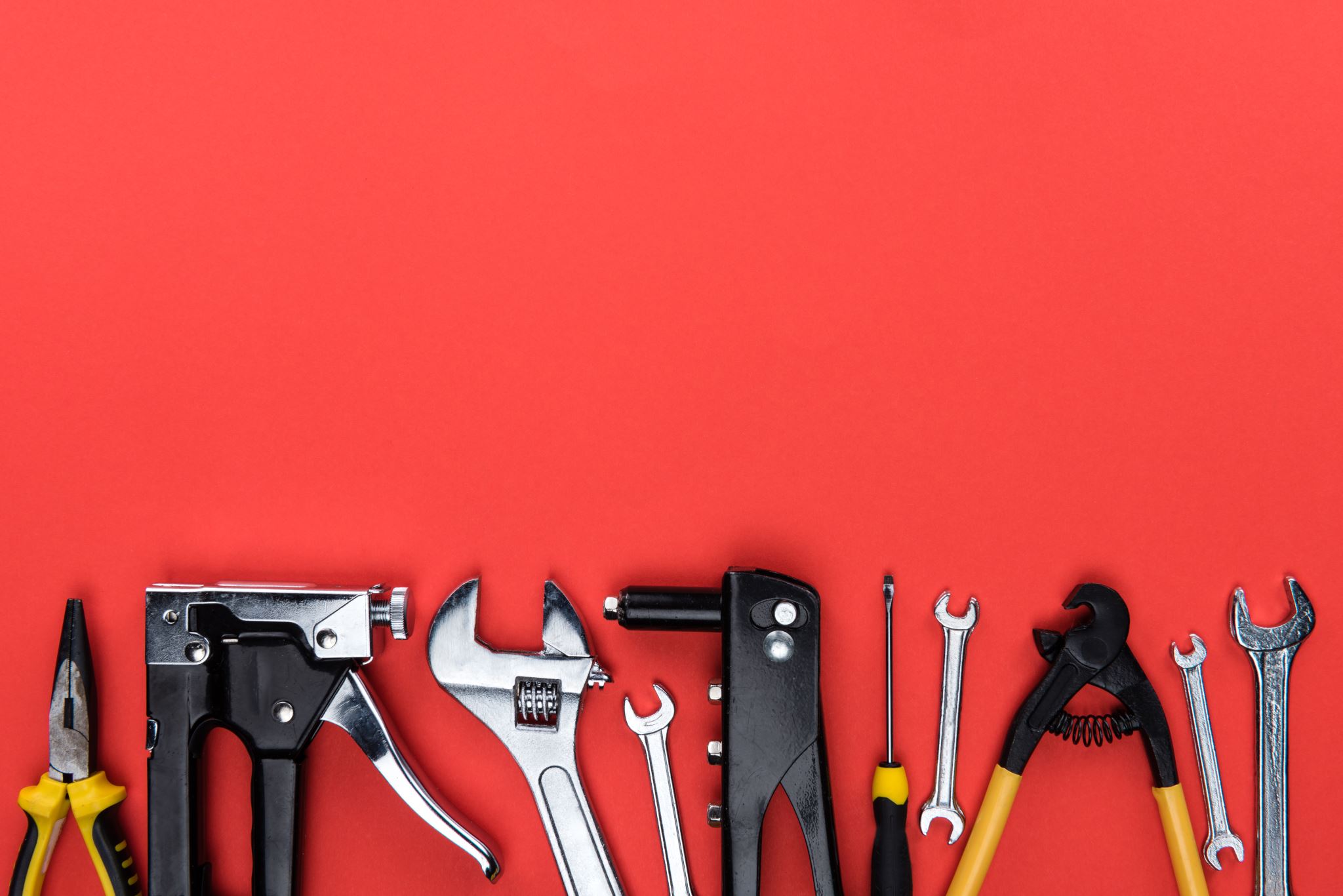 Doppler Cihazının Tamir Süreci
Teşhis Etme:Cihazda meydana gelen arızanın belirlenmesi için öncelikle detaylı bir teşhis süreci uygulanır. Bu aşamada cihazın test edilmesi ve sorunun kaynağının tespit edilmesi önemlidir.
Onay ve Fiyatlandırma:Teşhis sonucunda ortaya çıkan sorunlar ve tamir gereklilikleri belirlendikten sonra müşteriye bilgi verilir ve onay alınır. Ayrıca, tamir maliyeti de bu aşamada müşteriye iletilir.
Parça Temini:Eğer cihazda değiştirilmesi gereken parçalar varsa, orijinal yedek parçalar temin edilir. Parça temini zorlukları durumunda süre uzayabilir.
Tamir İşlemi:Uzman teknisyenler tarafından cihazın tamiri gerçekleştirilir. Değiştirilmesi gereken parçaların yenileri ile değiştirilmesi ve diğer tamir işlemleri bu aşamada yapılır.
Test ve Kalibrasyon:Tamir işlemi tamamlandıktan sonra cihaz test edilir ve kalibrasyon işlemi yapılır. Bu adım, cihazın doğru şekilde çalıştığından emin olmak için önemlidir.
Kontroller ve Kalite Güvencesi:Tamir sürecinin sonunda cihaz detaylı kontrollerden geçirilir ve kalite güvencesi sağlanır. Cihazın tekrar arıza vermemesi için gerekli önlemler alınır.
Teslimat ve Müşteri Bilgilendirme:Tamir işlemi tamamlandıktan sonra cihaz müşteriye teslim edilir. Müşteriye cihazın tamir süreci hakkında detaylı bilgi verilir ve gerekli kullanım talimatları aktarılır.
13
Doppler Cihazı Kalibrasyonu Nasıl Yapılır
14
KAYNAKÇA
https://www.dmo.gov.tr
https://sonomed.com.tr
https://www.medicana.com.tr
15